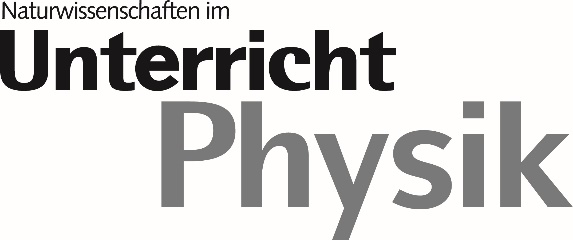 Die Zentripetalkraft bei einer Kreisbewegung
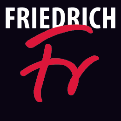 © Autor und Idee:NUN-Physik-Gruppe (Naturwissenschaftlicher Unterricht in Niedersachsen)
© FRIEDRICH VERLAG I Unterricht Physik 174 I 2019
Die Zentripetalkraft bei einer Kreisbewegung
Hier lernst du, wie man den Betrag der Zentripetalkraft herleitet.
Geschwindigkeitsänderung:
Betrachte einen Gegenstand, der sich auf einer Kreisbahn bewegt.
Der Pfeil repräsentiert die Bahngeschwindigkeit v.
Der Betrag der Bahngeschwindigkeit, d.h. die Pfeillänge, ändert sich bei einer gleichförmigen Kreisbewegung nicht, aber die Bewegungsrichtung, oder?
Da bei der Geschwindigkeit v der Betrag und die Richtung wichtig sind (v ist ein Vektor!!), ändert sich somit bei einer Kreisbewegung ständig die Geschwindigkeit (der Geschwindigkeitsvektor    ).
F
Die notwendige Kraft:
Eine Änderung der Bewegungsrichtung und damit des Geschwindigkeitsvekors     bedeutet aber, dass der Körper beschleunigt wird, und dazu ist eine Kraft F notwendig, die ständig in Richtung Kreismittelpunkt wirkt. Man nennt sie daher Zentripetalkraft!
F
Was passiert ohne die Zentripetalkraft?
Ohne diese zum Kreismittelpunkt wirkende Kraft würde sich der Gegenstand mit der konstanten Geschwindigkeit v tangential vom Kreis wegbewegen.
WARUM??
- Aufgrund des 1. newtonschen Axioms!
Vorgehen zur Bestimmung der Zentripetalkraft:
Da der Körper ständig seine Richtung ändert, ändert sich seine Geschwindigkeit v mit der Zeit (obwohl der Betrag konstant bleibt).
Die Beschleunigung a lässt sich daher berechnen
Kennt man die Beschleunigung, so kennt man aufgrund des 2. newtonschen Axioms
auch den Betrag der dafür notwendigen Zentripetalkraft F.
Ziel ist es also, zunächst die Zentripetalbeschleunigung zu bestimmen.
Bestimmung der Zentripetalbeschleunigung I
Betrachten wir zunächst die Kreisbewegung, wobei zu vier verschiedenen Zeiten die Bahngeschwindigkeit v eingezeichnet ist.
v1
v4
v2
v3
v1
v4
v2
v3
Bestimmung der Zentripetalbeschleunigung II
Wie groß ist nun die Geschwindigkeitsänderung für einevolle Umdrehung?
v1
v4
v4
v3
v2
v2
v1
v3
Die vier äußeren Pfeile stellen die Änderung der Geschwindigkeit zwischen zwei Zeitpunkten dar. Zusammen addiert ergeben sie die Gesamtänderung der Geschwindigkeit.
Bestimmung der Zentripetalbeschleunigung III
v1
v4
v2
v3
Würde man nun während einer Umdrehung immer mehr Geschwindigkeits-pfeile einzeichnen und den gesamten Vorgang wiederholen, so würden
sich die Pfeile, die die Geschwindigkeitsänderung repräsentieren, immer
mehr dem Kreis mit dem Radius v annähern.
Es würde dann gelten:
Bestimmung der Zentripetalbeschleunigung IV
Für die Zentripetalbeschleunigung erhält man dann:
Wir möchten nun noch die Periodendauer entfernen. Dazu benutzen wir den
Zusammenhang
Kombiniert man beide Gleichungen, so erhält man für dieZentripetalbeschleunigung:
Betrag der Zentripetalkraft
Mit der Bewegungsgleichung
erhält man für die Zentripetalkraft:
Sie wirkt immer zum Mittelpunkt der Kreisbewegung!